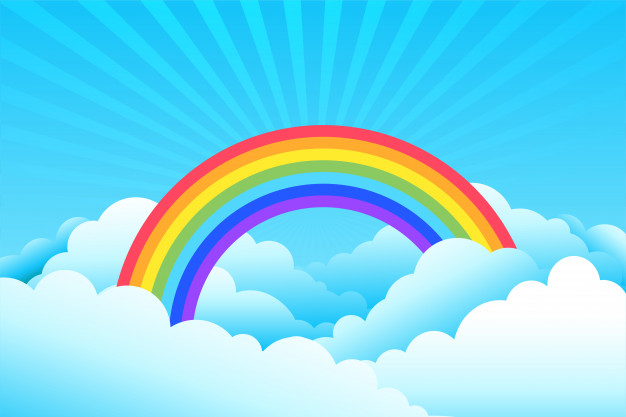 Ciao Bambini
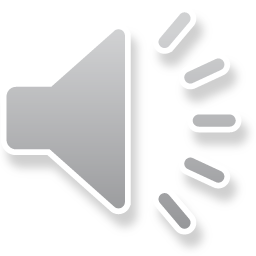 Piante Produttrici
Fotosintesi clorofilliana
Insegnanti: C. D’Antò , R. De Falco
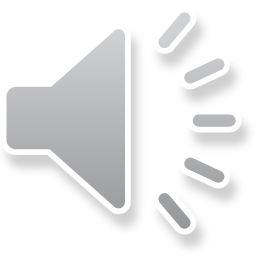 Piante Produttrici
Piante Arbustive
Piante Arboree
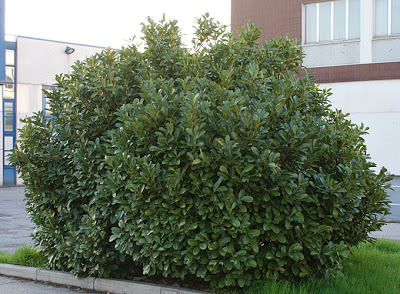 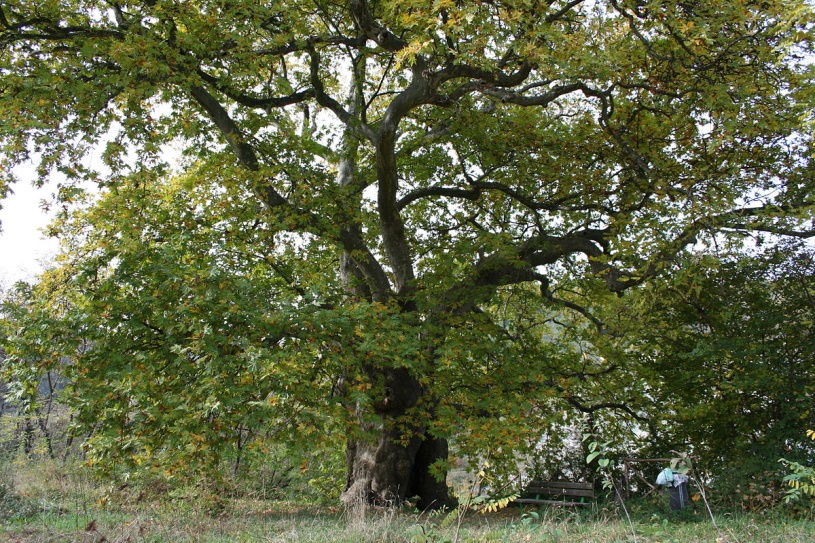 Piante erbacee
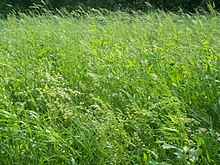 Piante Arboree
Possono raggiungere grandi altezze. Sono composti da un fusto legnoso: il TRONCO.
Fanno parte delle piante arborea, gli ALBERI.
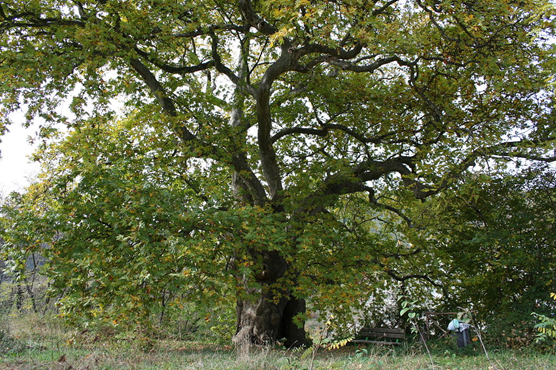 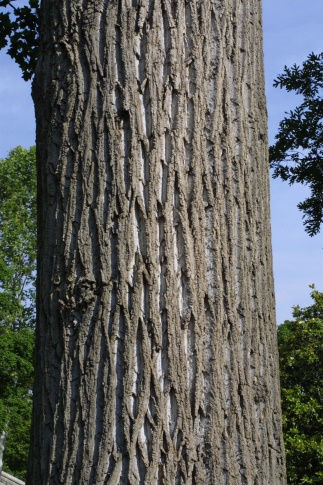 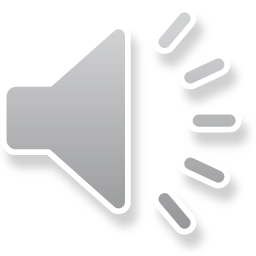 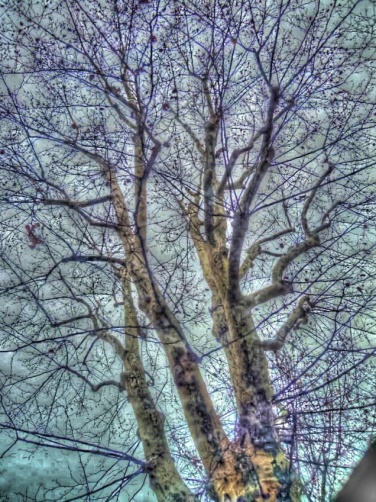 I RAMI partono dal tronco e 
crescono lontani dal terreno
Piante Arbustive
Hanno un fusto legnoso.
 I rami partono dal terreno
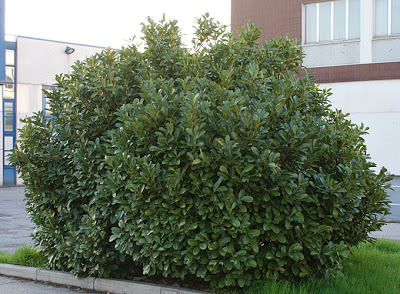 Piante erbacee
Sono fili d’erba e non hanno il fusto
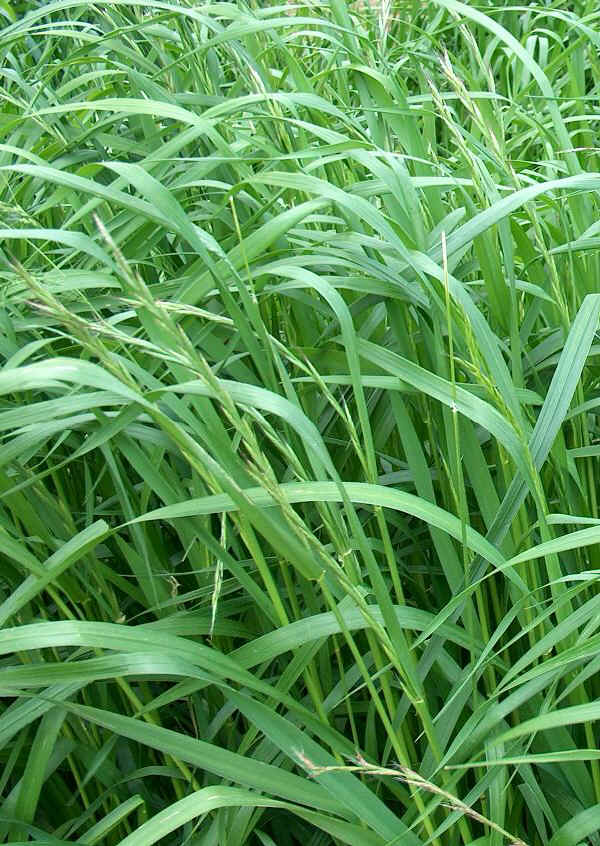 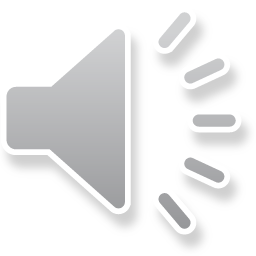 Le piante sono AUTOTROFE,  cioè si producono il cibo da sole, quindi PRODUTTORI
La loro nutrizione avviene grazie alla presenza di tre elementi fondamentali: SOLE, ACQUA E ARIA
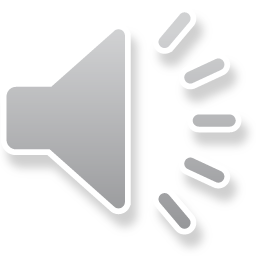 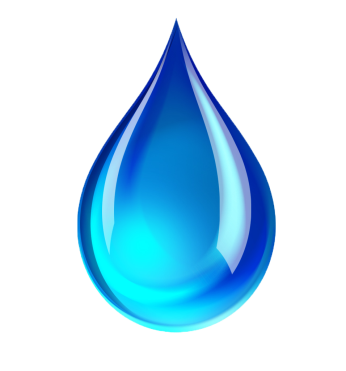 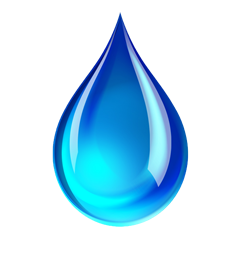 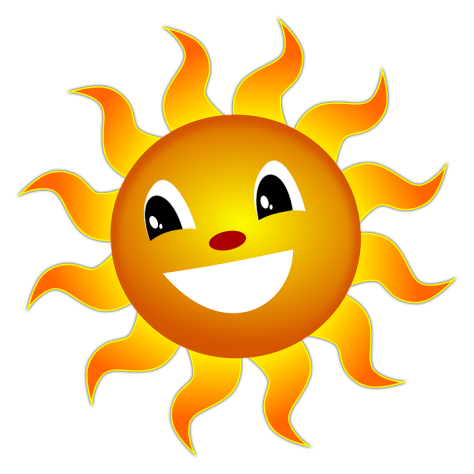 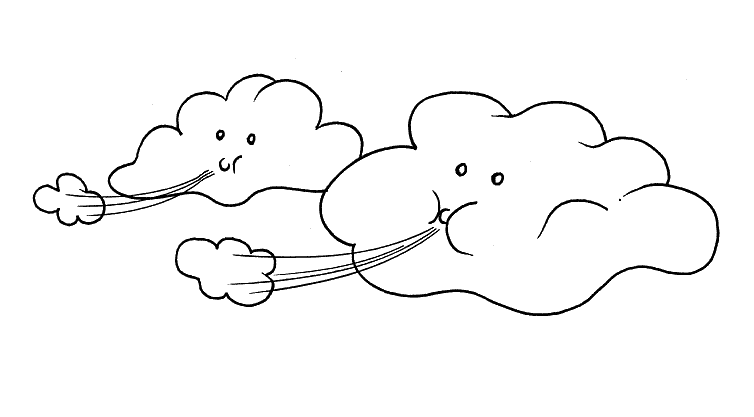 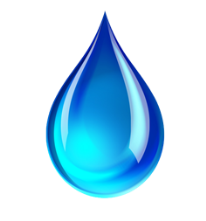 Osserva lo schema
Le radici assorbono dal terreno acqua e sali minerali sotto forma di linfa grezza;
La linfa grezza sale lungo il fusto e raggiunge le foglie;
Le foglie, attraverso gli stomi, catturano l’anidride carbonica presente nell’aria;
La luce solare innesca la fotosintesi clorofilliana presente nei cloroplasti: la linfa grezza e l’anidride carbonica vengono trasformati in linfa elaborata;
A conclusione della fotosintesi, la pianta rilascia nell’aria ossigeno.
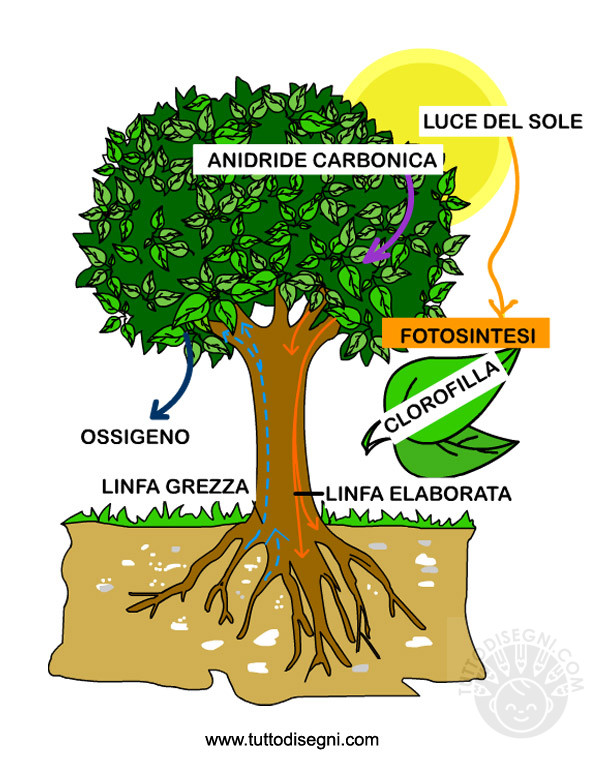 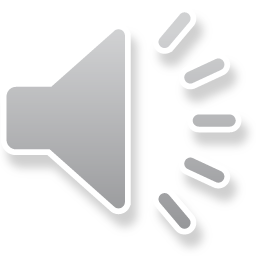 Ti presento Cloroplasto
Ora tocca a te: Studia pagina 136 e 137 del libro «Ci vuole un Sorriso» e con l’aiuto di mamma e papà fai questo esperimento! 
Ciao i tuoi maestri
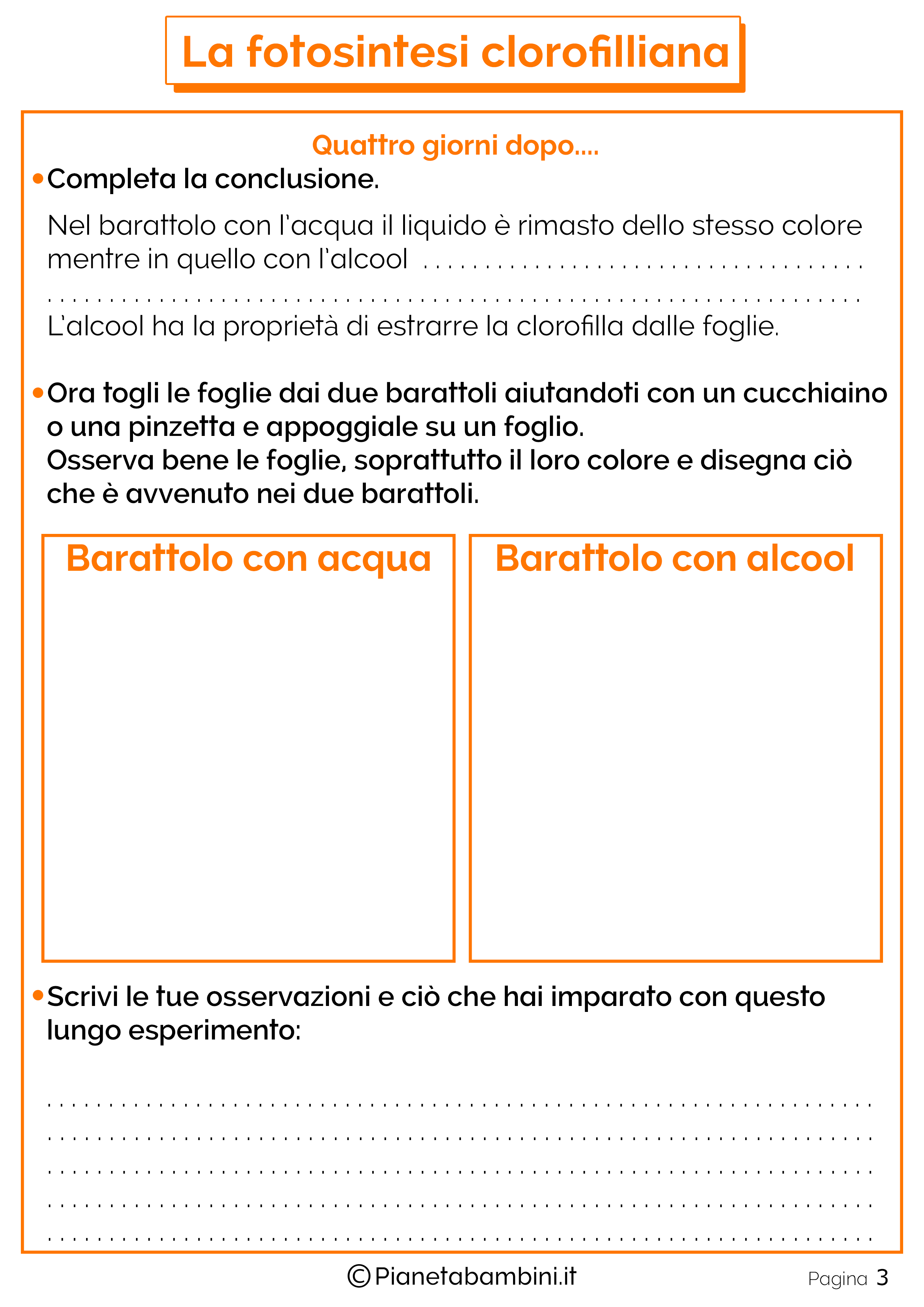 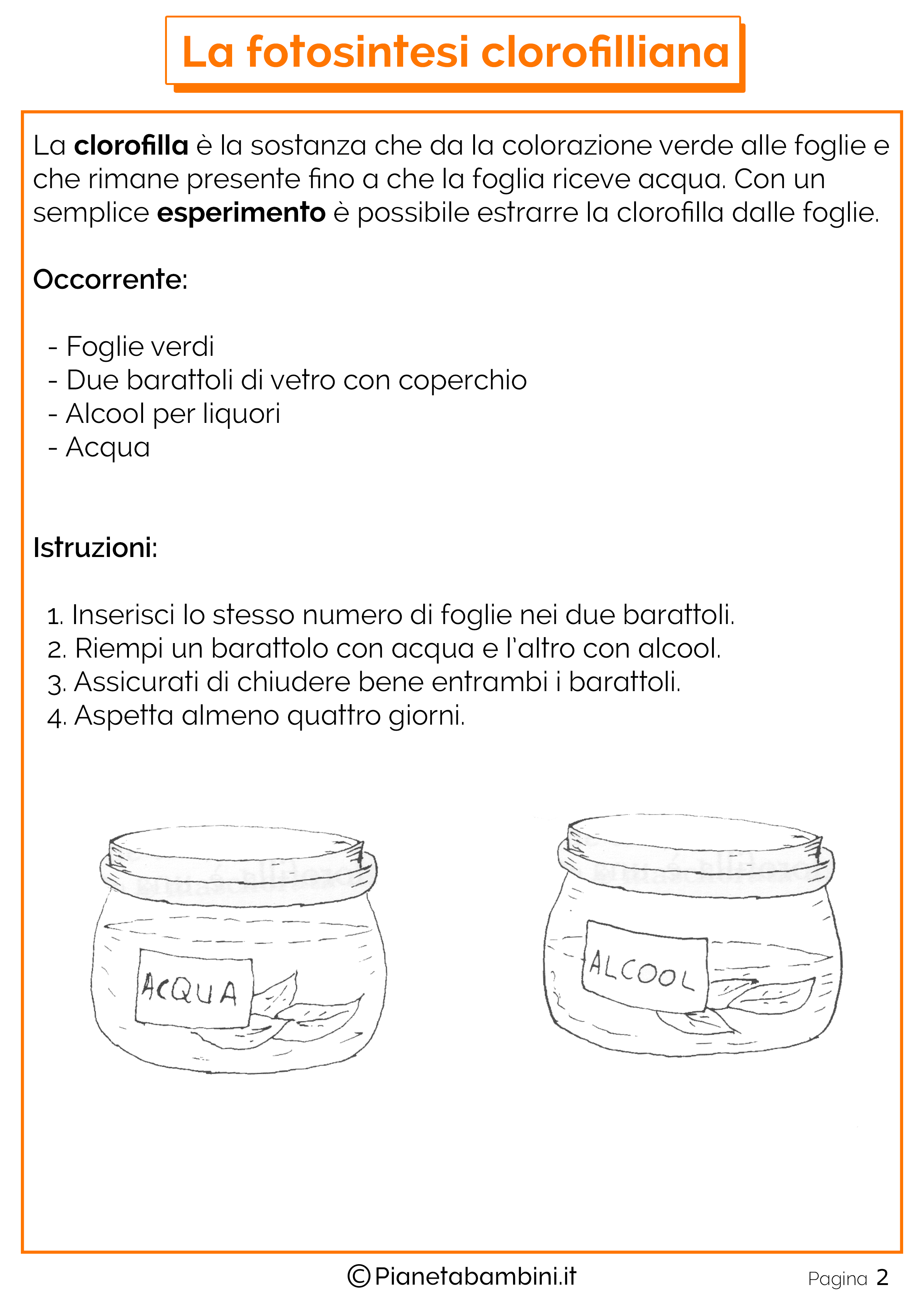